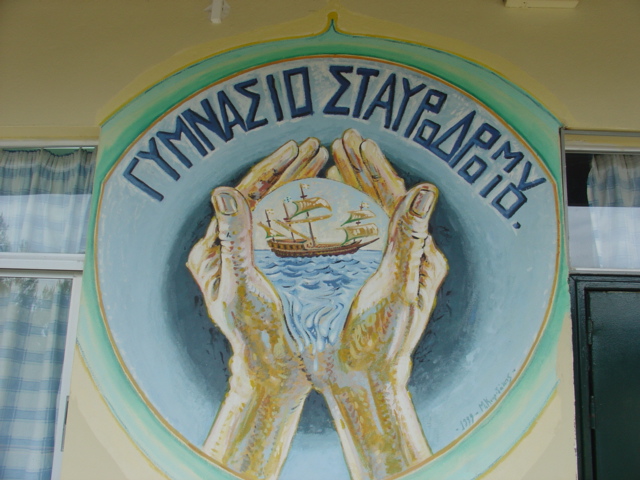 Συμβουλευτική για Μαθητές Ορεινών και Απομονωμένων Περιοχών
Το ΠαρΑδειγμα του ΓυμνασΙου ΣταυροδρομΙου
Εισαγωγή – Ανάγκη για Ισότητα στην Εκπαίδευση
Το Γυμνάσιο Σταυροδρομίου – Σύντομη Παρουσίαση
Παιδαγωγικό Όραμα του Σχολείου
Σκοπός της Συμβουλευτικής
Προγράμματα Προσωπικής Ενδυνάμωσης
Επαγγελματικός Προσανατολισμός & Σταδιοδρομία
Ψηφιακή Συμβουλευτική – Υπερβαίνοντας την Απόσταση
Υποστήριξη Οικογένειας – Ολιστική Παρέμβαση
Δράσεις Συμμετοχής και Κοινωνικοποίησης
Υποστήριξη Μαθητών με Μαθησιακές Δυσκολίες
Προγράμματα Πολιτισμού και Περιβαλλοντικής Εκπαίδευσης
Συνεργασίες και Δικτύωση
Αναμενόμενα Οφέλη για τους Μαθητές
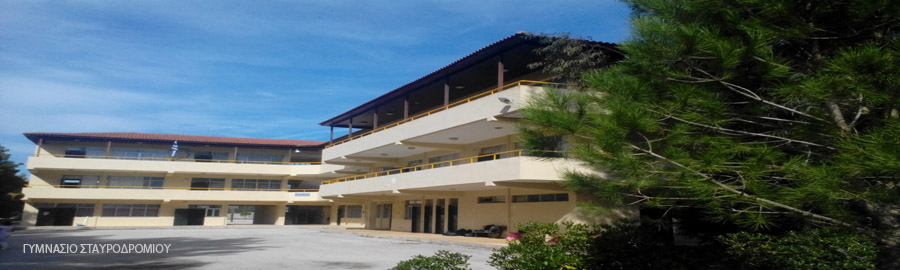 Επίλογος – Ίσες Ευκαιρίες, Ίδιο Όνειρο
Το Γυμνάσιο Σταυροδρομίου αποδεικνύει πως, ακόμα και στα πιο απομακρυσμένα μέρη, η ποιότητα εκπαίδευσης και συμβουλευτικής μπορεί να είναι υψηλή όταν υπάρχει όραμα, δέσμευση και συνεργασία.